Hills Service Station / Willard Beach Spill24-27Aug2021
Maxwell A. Smith

Maine Department of Environmental Protection (ME DEP)

Spill Number:  P-555-2021

491 Cottage Road 
South Portland, ME
Afternoon/Evening of the Spill – 24Aug
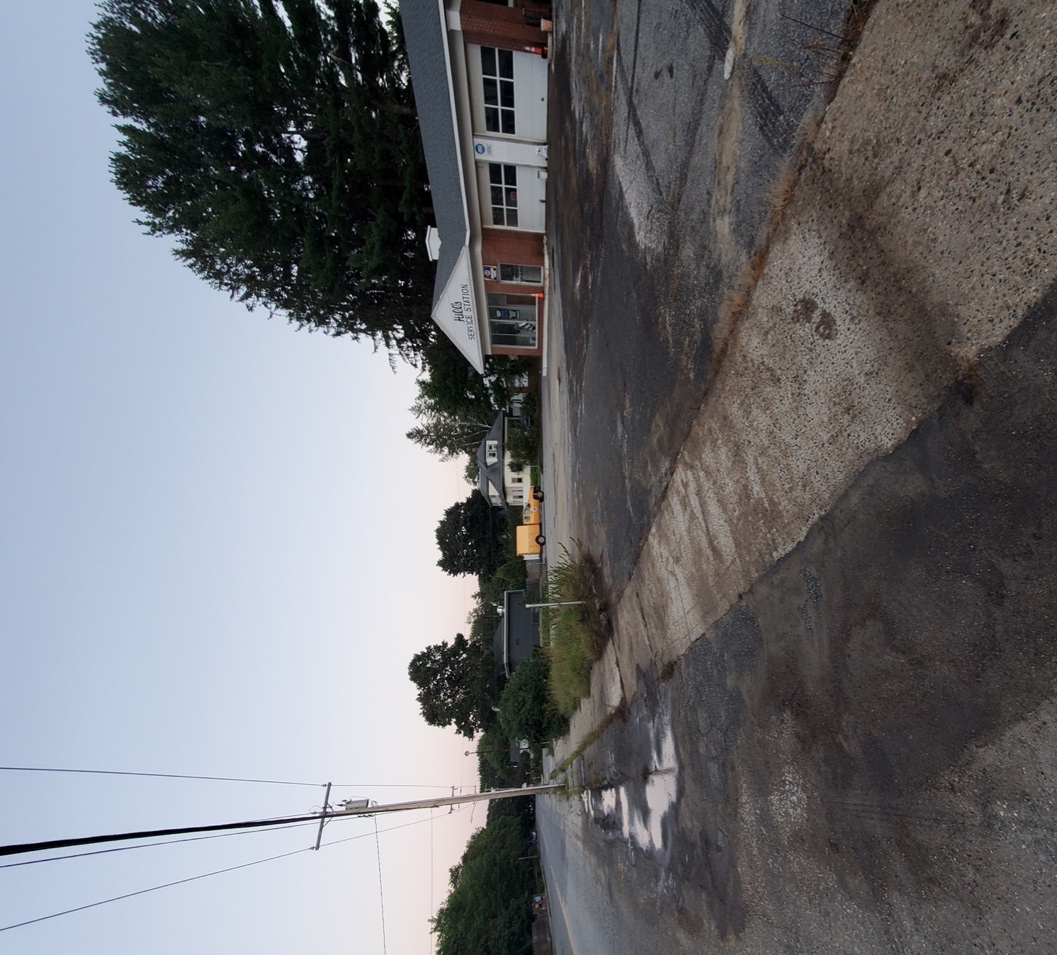 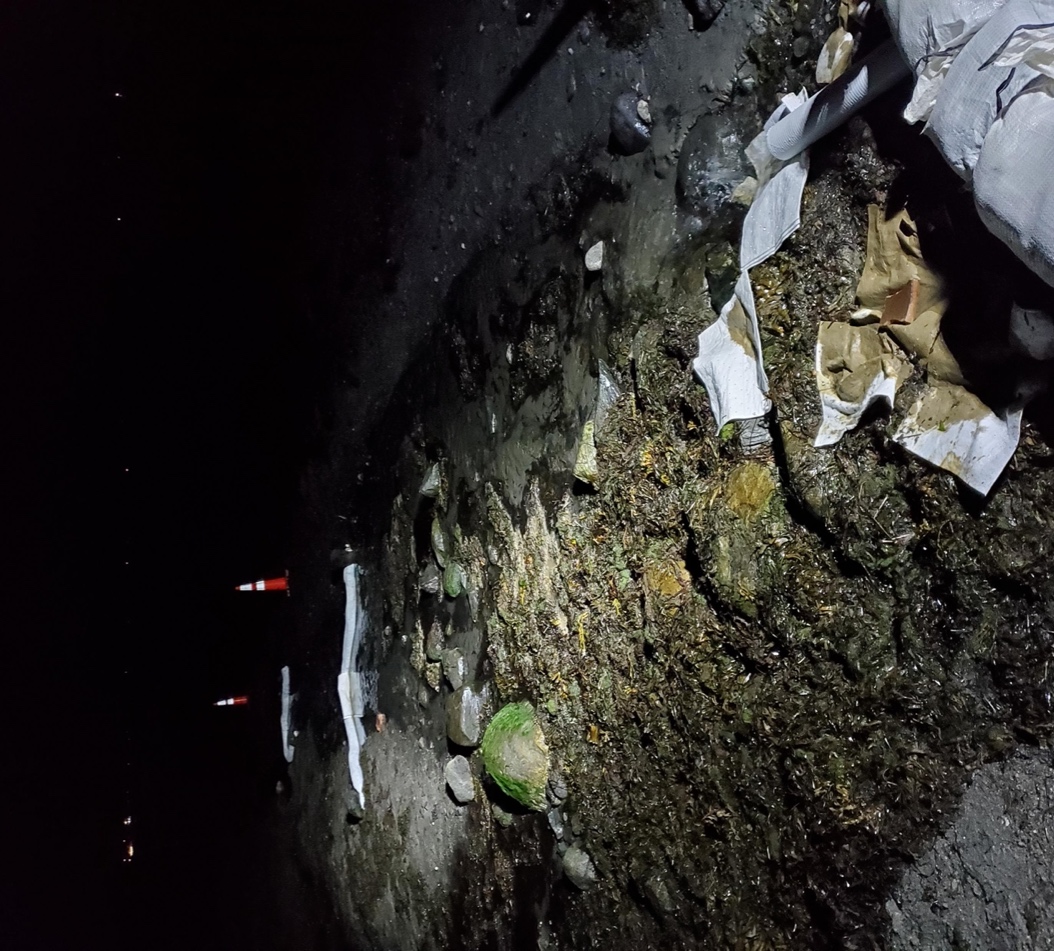 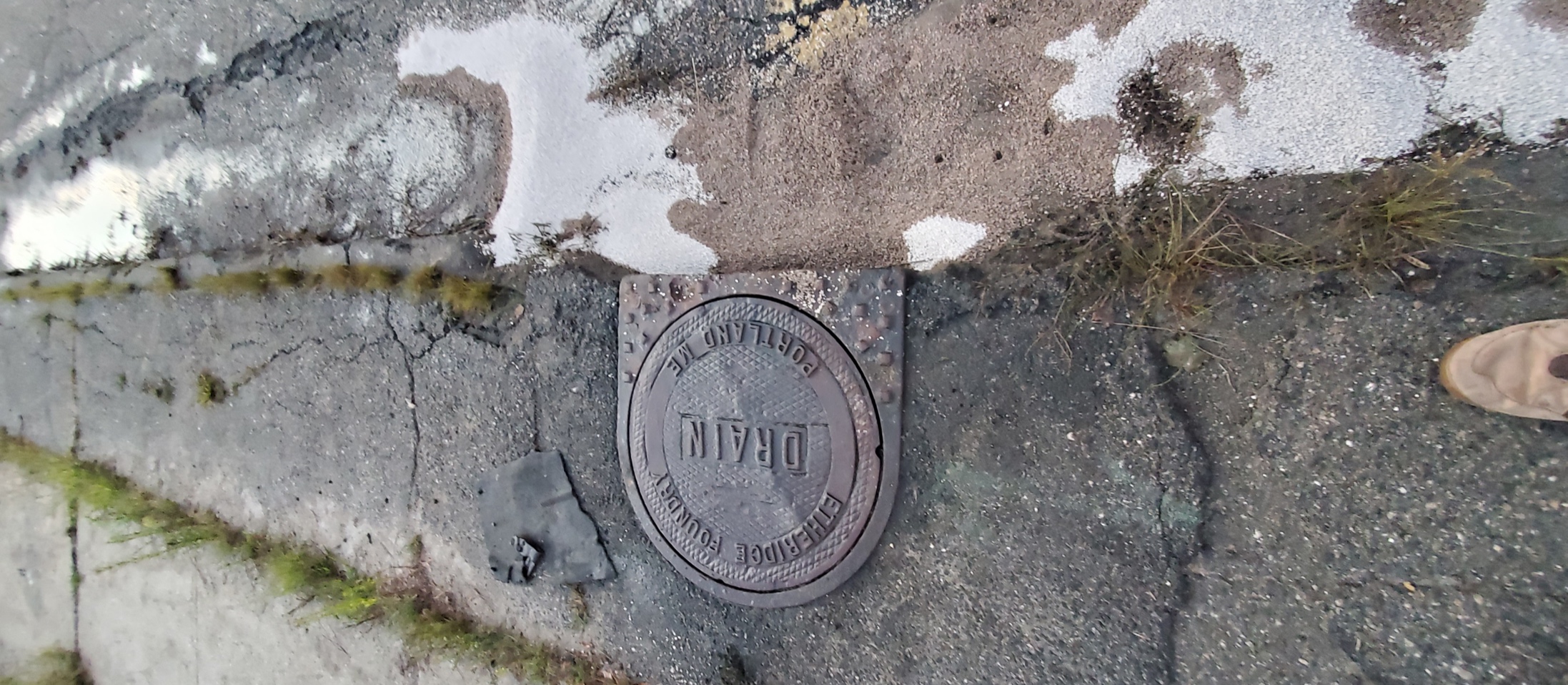 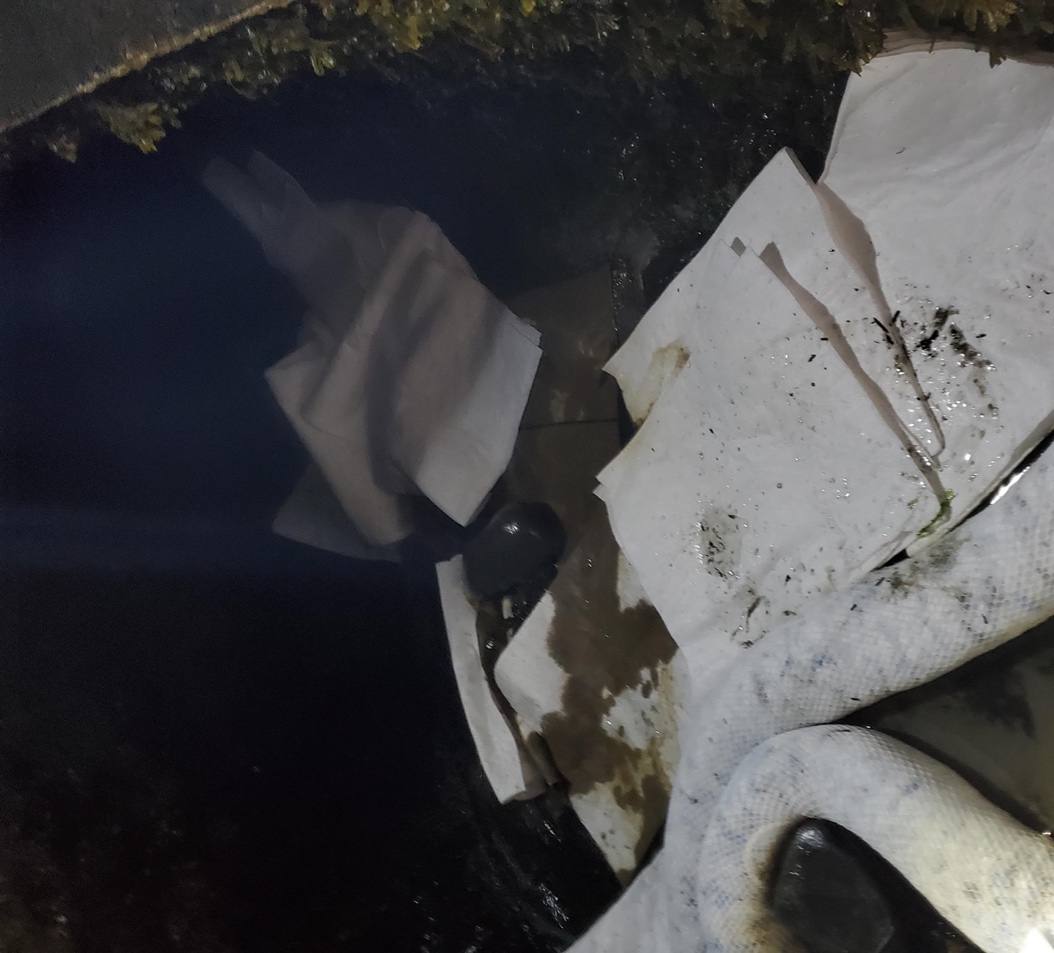 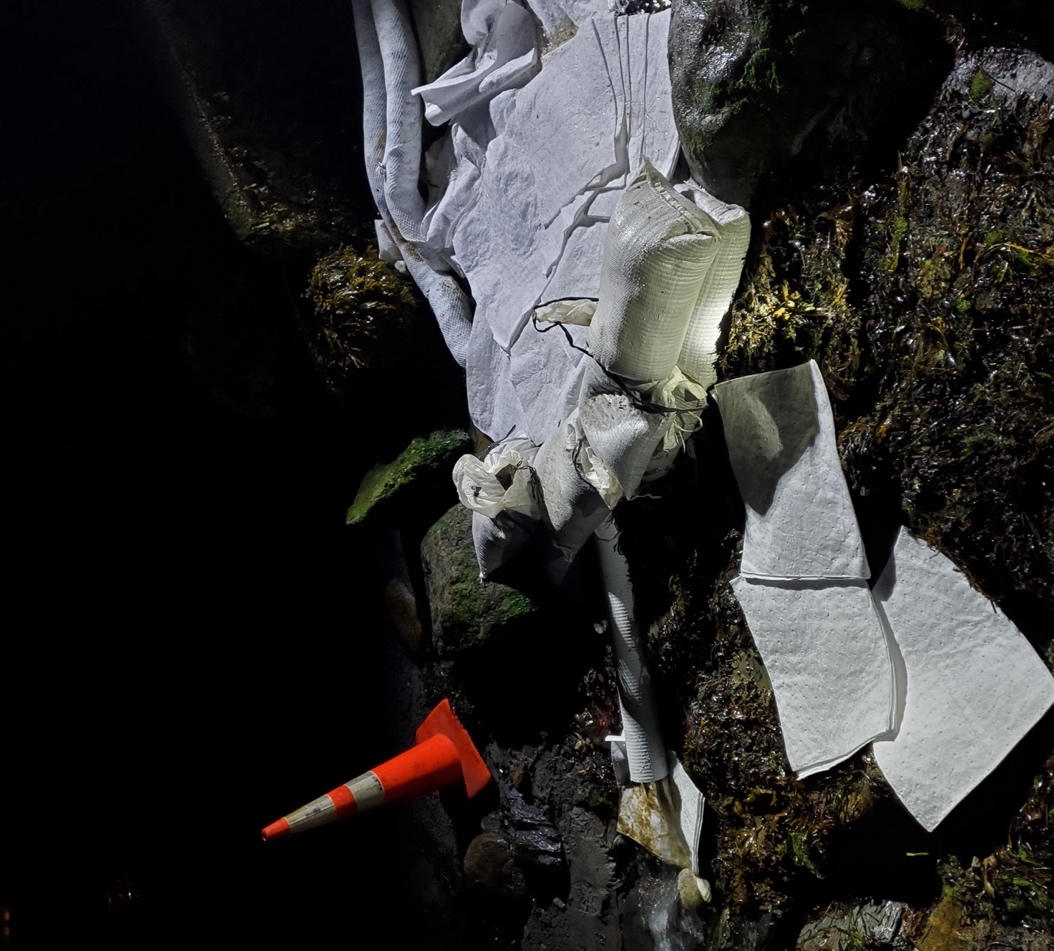 Next Morning – 25Aug
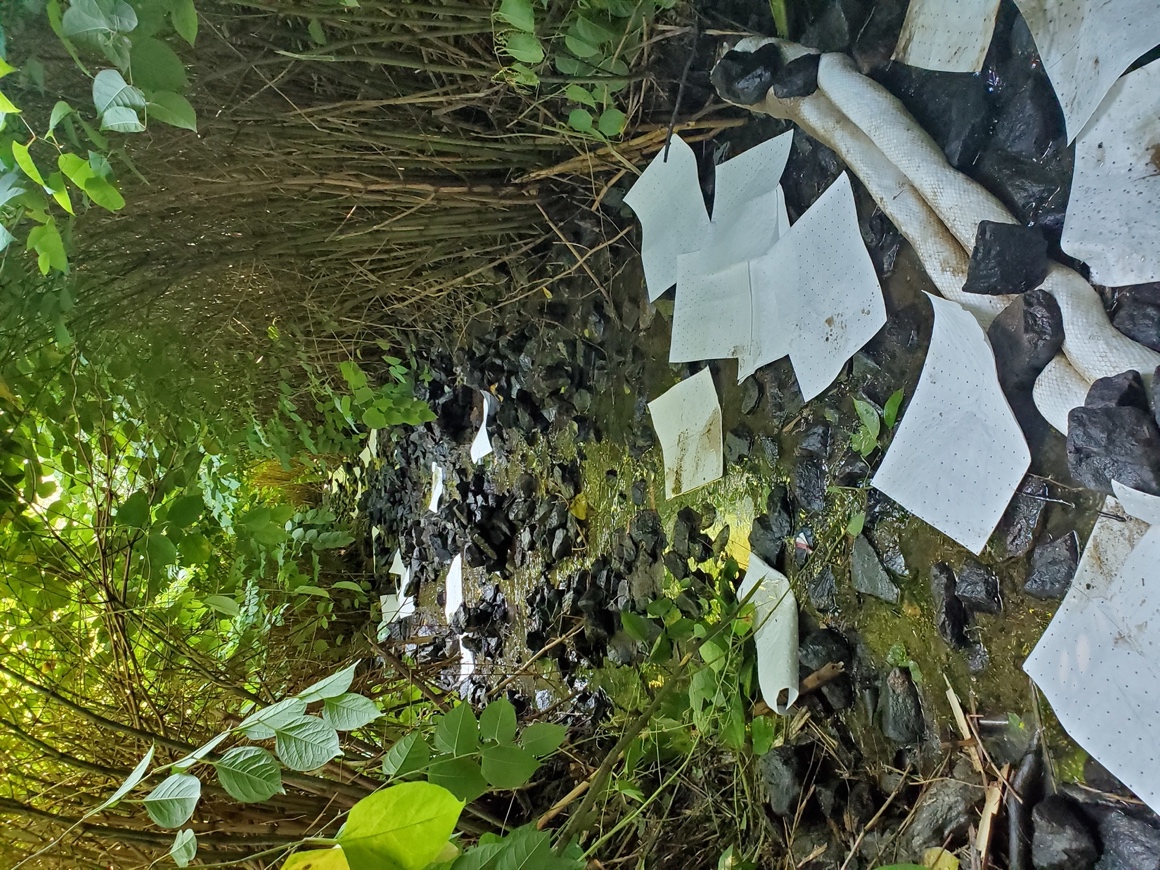 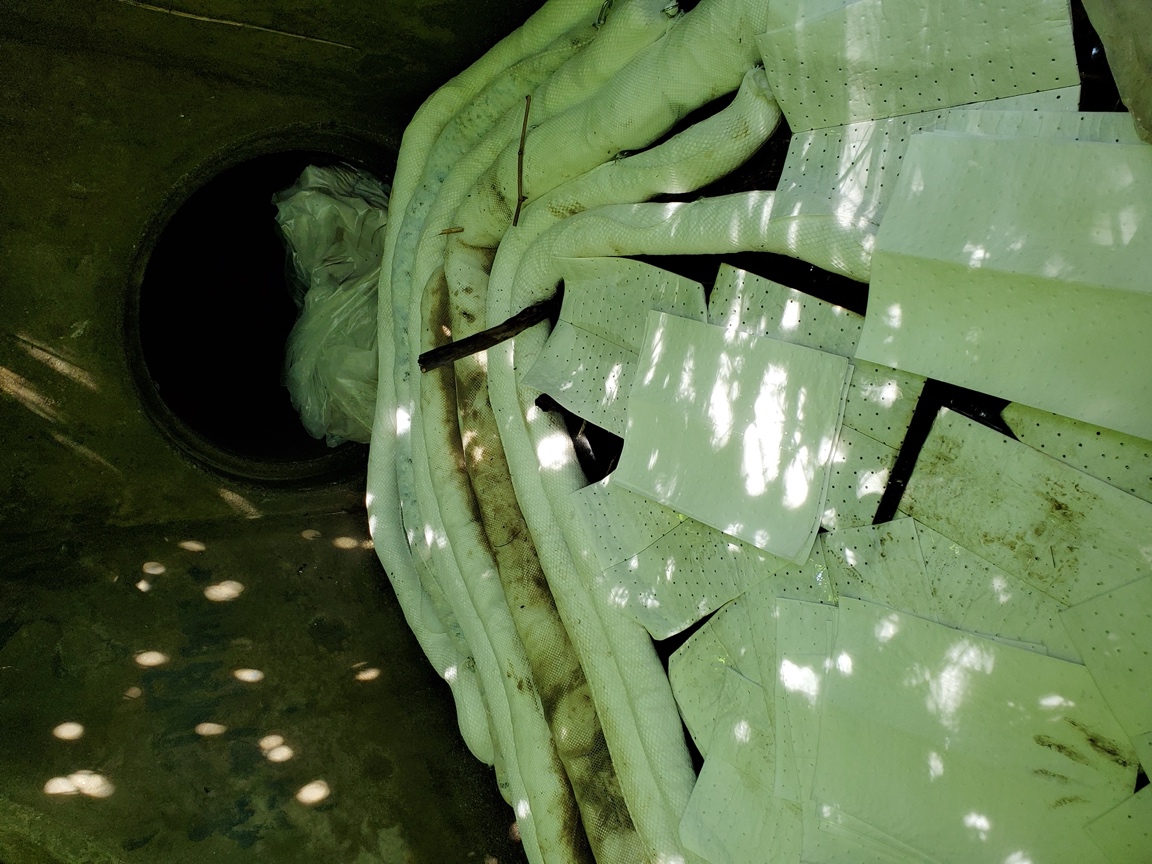 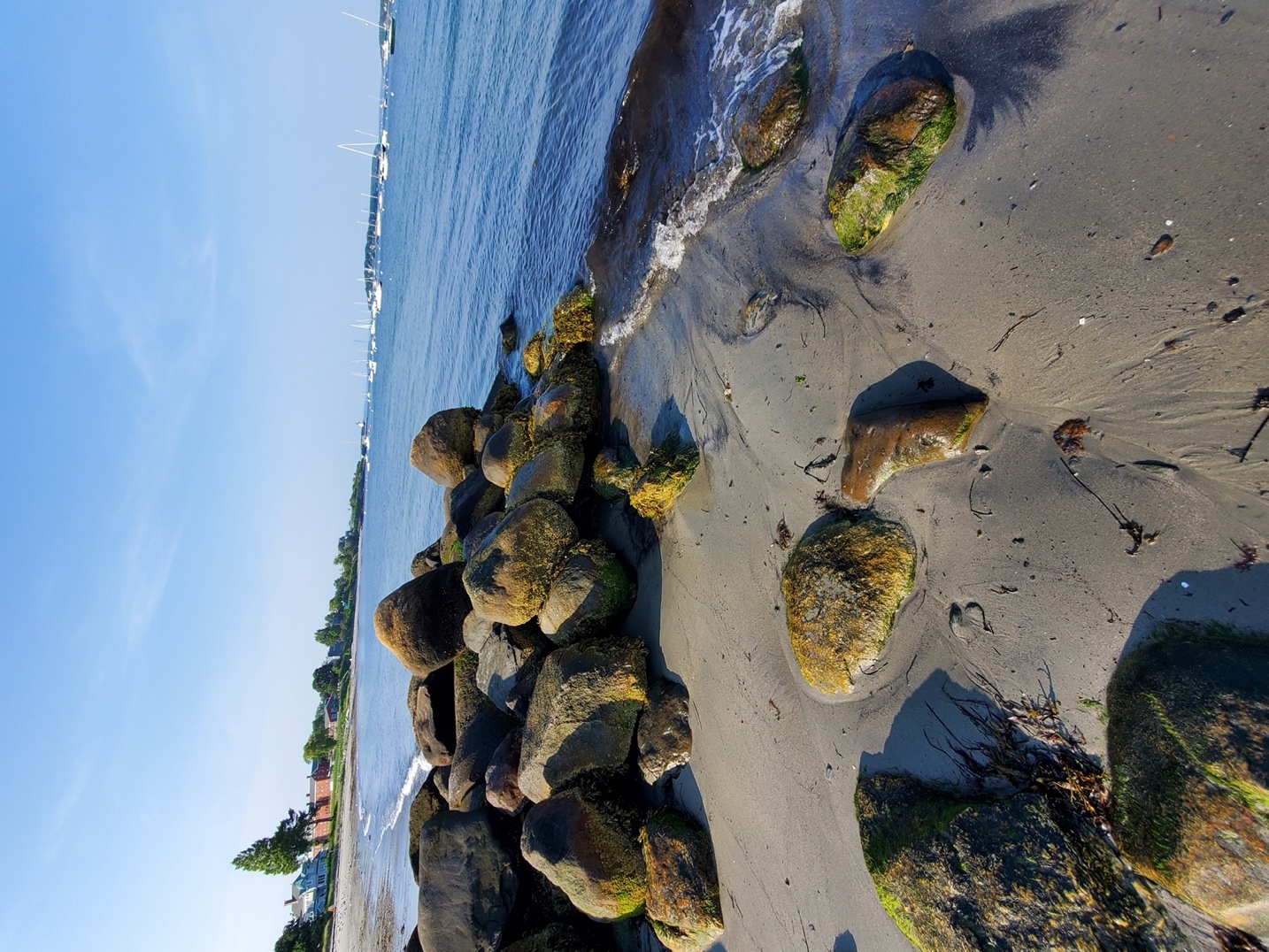 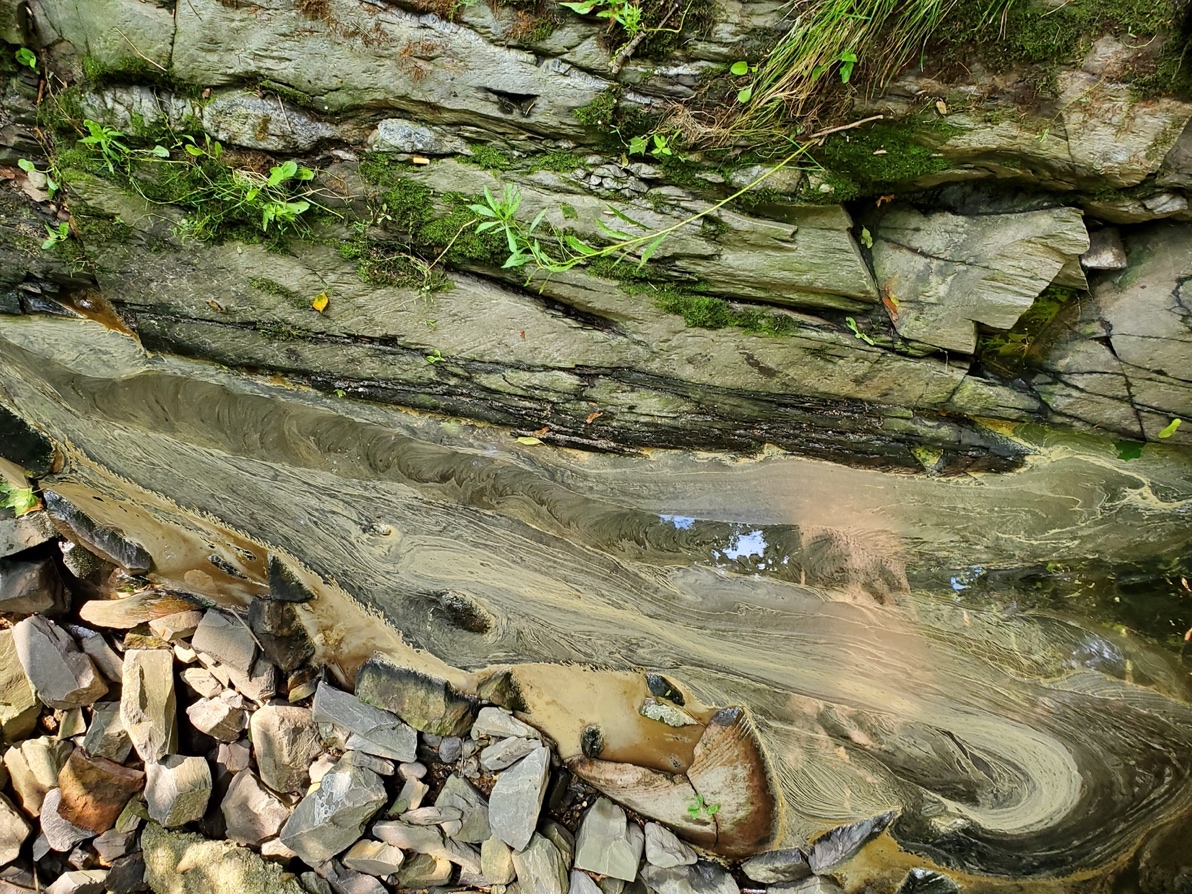 Overhead view of source/parking lot
Street view showing path of discharge to storm water drainage system
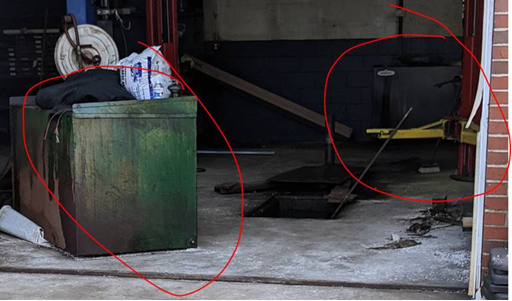 Discrepant floor drain
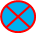 Overhead view of storm water discharge pipe at Willard Beach
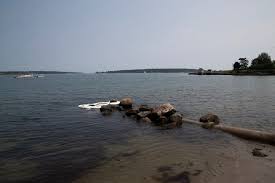 High Tide
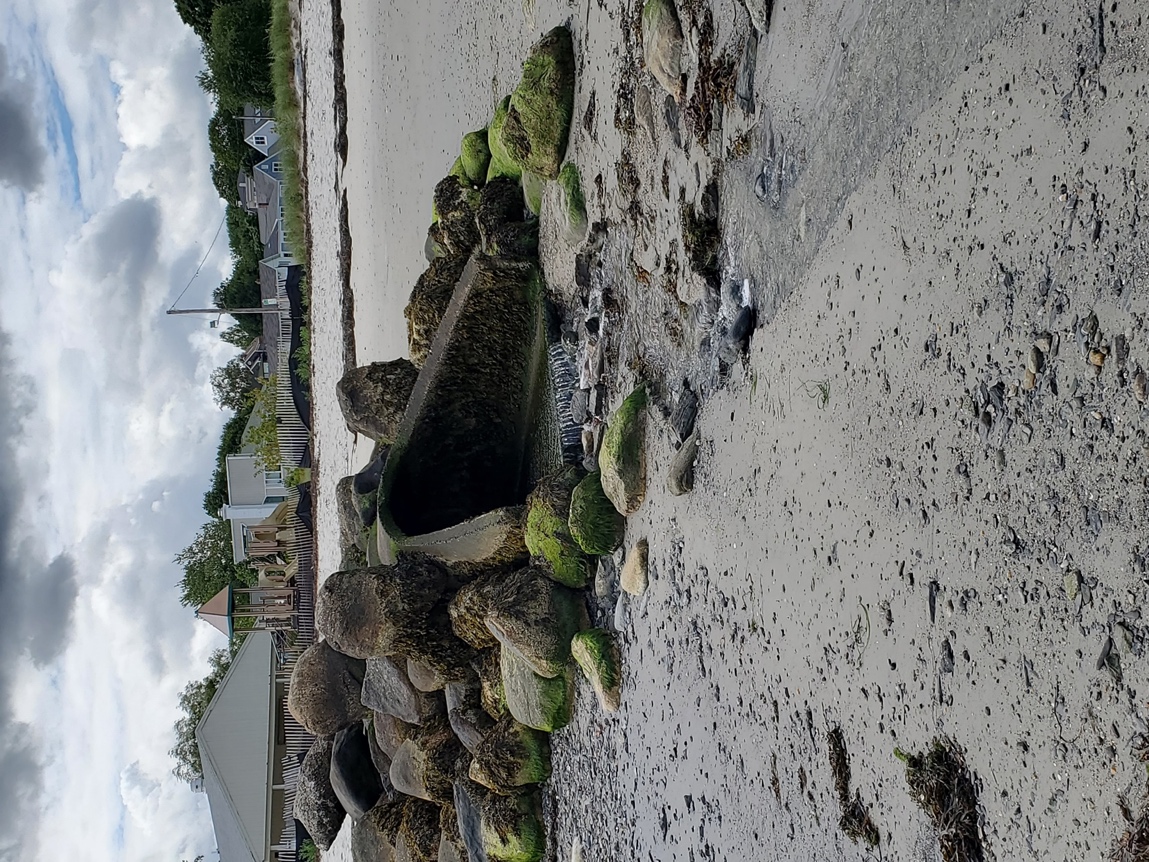 Low Tide
Entire storm water system drainage route from source to Willard Beach discharge
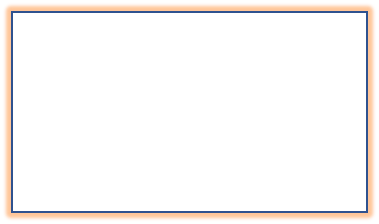 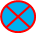 Manhole cover access points
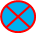 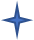 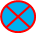 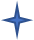 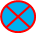 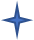 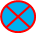 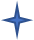 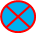 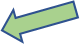 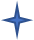 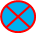 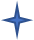 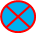 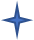 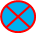 Oil pools
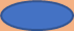 Manhole cover access points
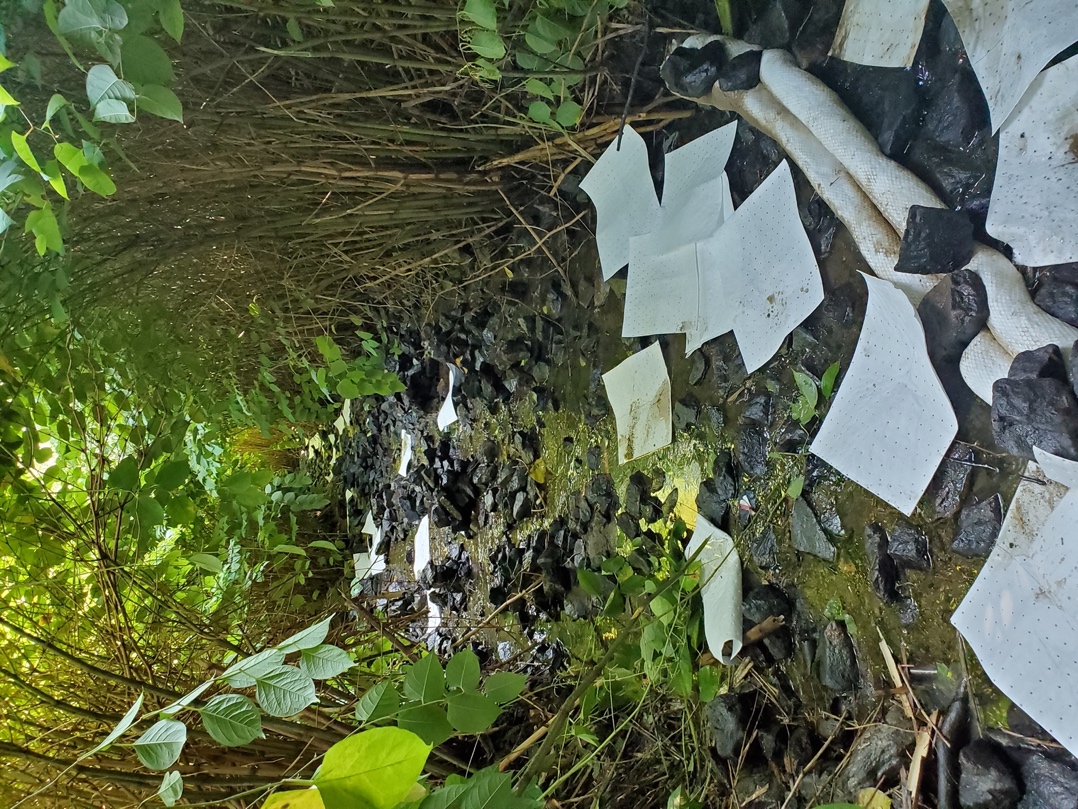 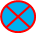 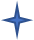 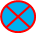 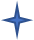 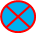 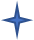 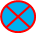 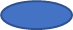 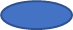 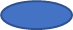 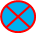 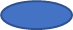 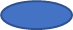 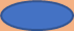 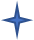 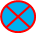 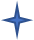 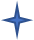 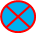 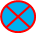 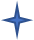 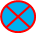 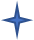 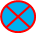 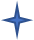 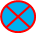 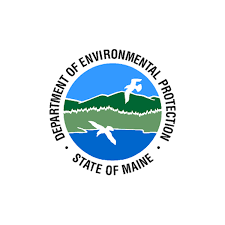 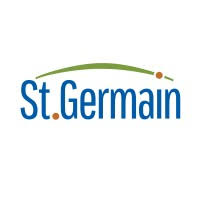 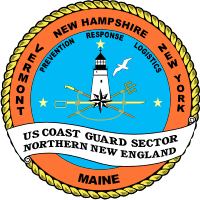 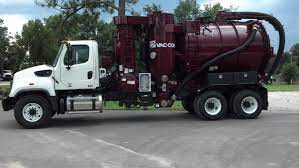 Cleanup effort and product removed
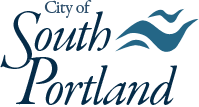 (3) vac-trucks = 3500 gal. contaminated waste removed
(100+) 60 gal. bags of solid waste (seaweed, sorbent pads, etc.) = 3000 lbs.
(4) 55gal drums of solid waste
(2) 55gal drums of liquid waste
(4) days of clean up, beach core sampling, and continuous monitoring
St. Germain field testing and labs = $21,216.09
DEP response cost = $20,366.56  
Total clean up cost = $41,582.65
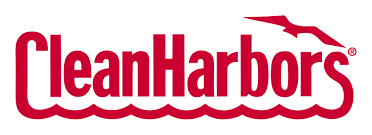 Lessons Learned
Understand your surroundings and optics
Hottest days of the summer
Popular beach is now closed (impacts to tourism, local businesses, etc.)
Population density, environmental sensitivities, historical significance, etc. 
Prior violations/incidents
Chain of Command and media interest – Briefed to Governor’s Office

Quick/decisive pollution response actions are paramount (Hit it Hard – Hit it Fast!)
Connecting the dots between various initial responders, reports, and witnesses
Day vs. night response operations
Deployment of sorbent boom/pads, deflection, and containment
Lessons Learned cont.
Never underestimate the value of joint coordination/partnerships
Federal, State, Local, NGO, OSRO, other contractors (9+)
Gathering subject matter experts (SME)
Developing a plan of attack together
Joint/coordinated and proactive media response pays dividends
3 days of moderate local/regional media attention
Joint press releases (2)
Joint press conference (1)
Social media updates
Understanding authorities/jurisdictions and policies differ across agencies
City storm drain system vs. navigable waters of the U.S.
Understanding risk of “potential” and where it resides
Enforcement actions (federal, state, and local)
Questions??
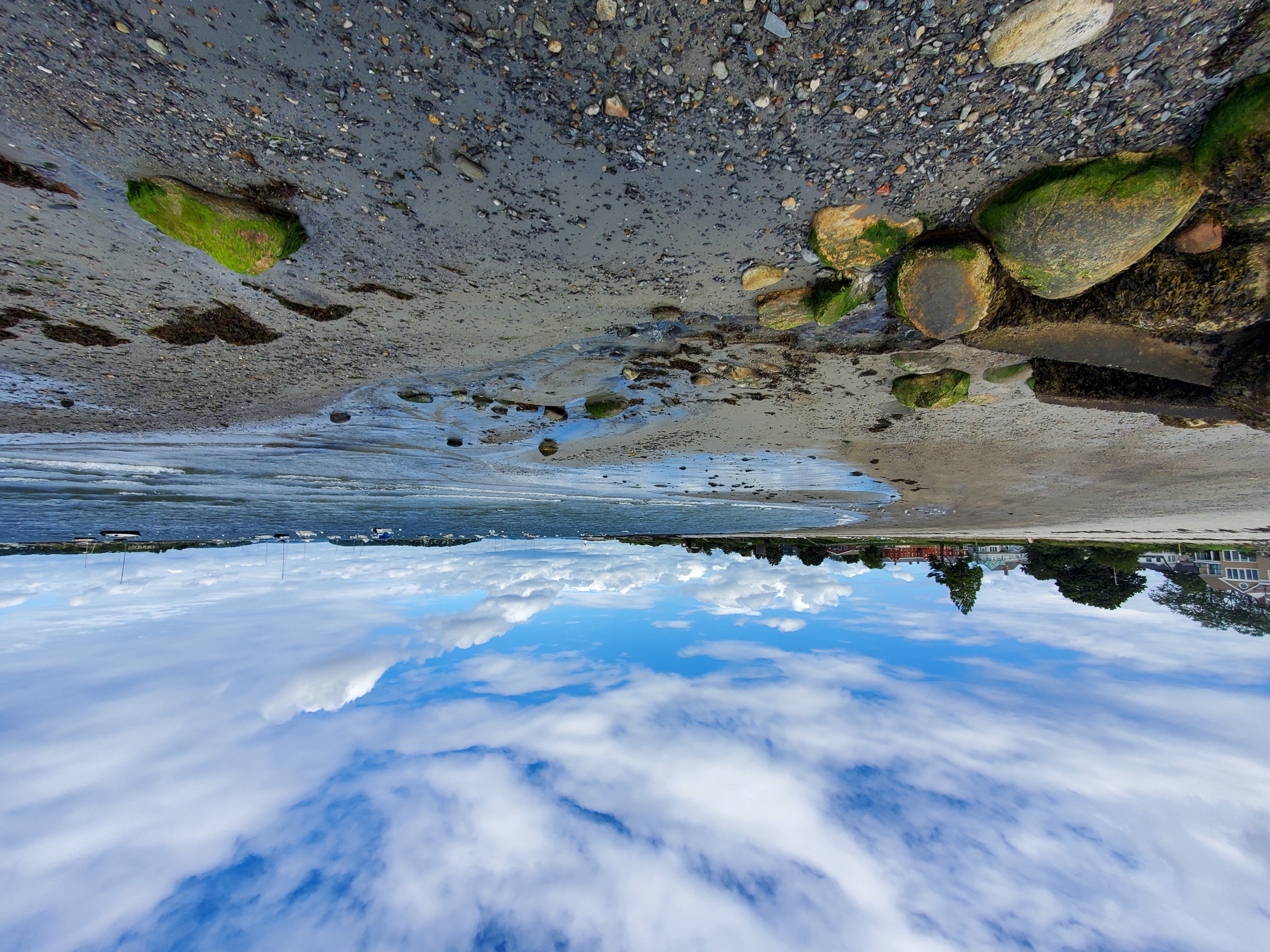